Исследовательская работа Значение леса                              в жизни села                    МБОУ «Редкодубская СОШ»                                Ардатовский муниципальный район
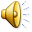 Цель: выяснение значения леса в жизни села.
Задачи:
     1. Собрать  и проанализировать информацию о значении лесов в жизни человека, об охранной деятельности лесных богатств.
      2. Разработать и предложить правила безопасного поведения в лесу.
      3. Засорение лесов – страшное бедствие.

      Объект исследования – лес.
      Методы работы – поисковые задания, наблюдения, сравнения.                             
      Форма работы – коллективная.
    Гипотеза – доказать, что лес имеет огромное значение в жизни человека.
Исследования проводились нашим дружным коллективом
Лес – это одно из ценнейших природных богатств
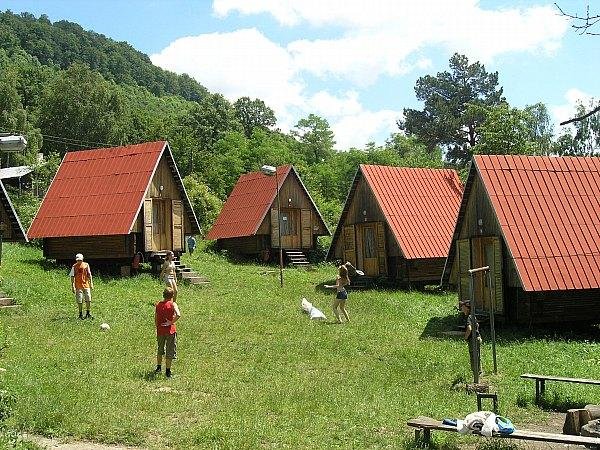 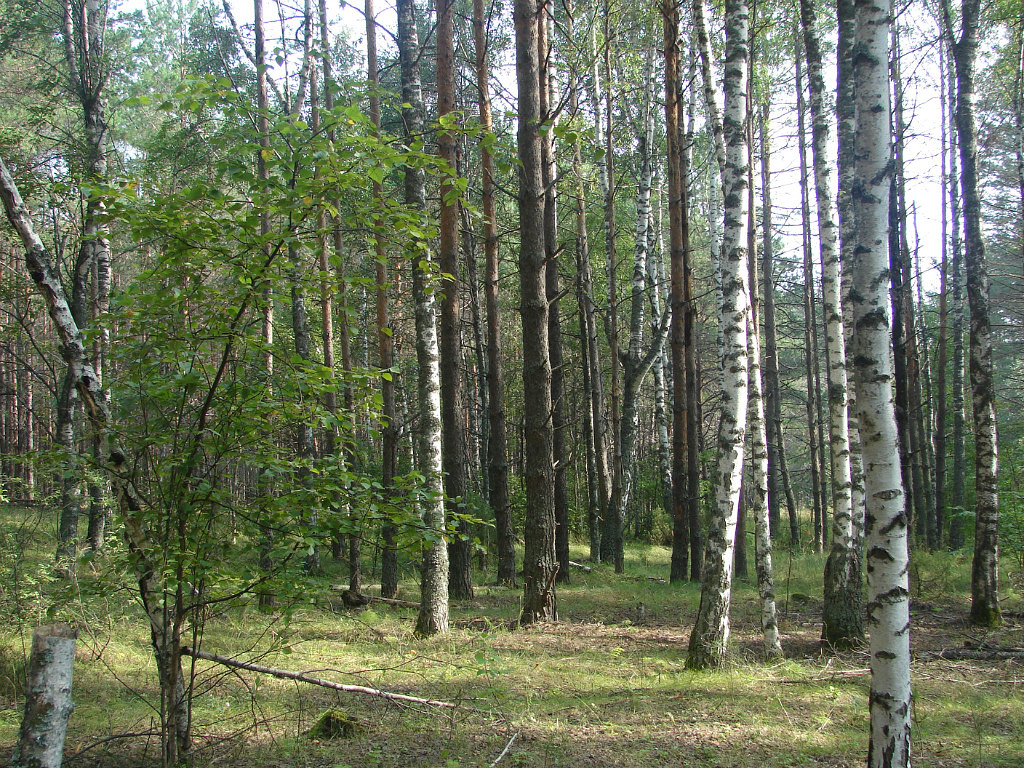 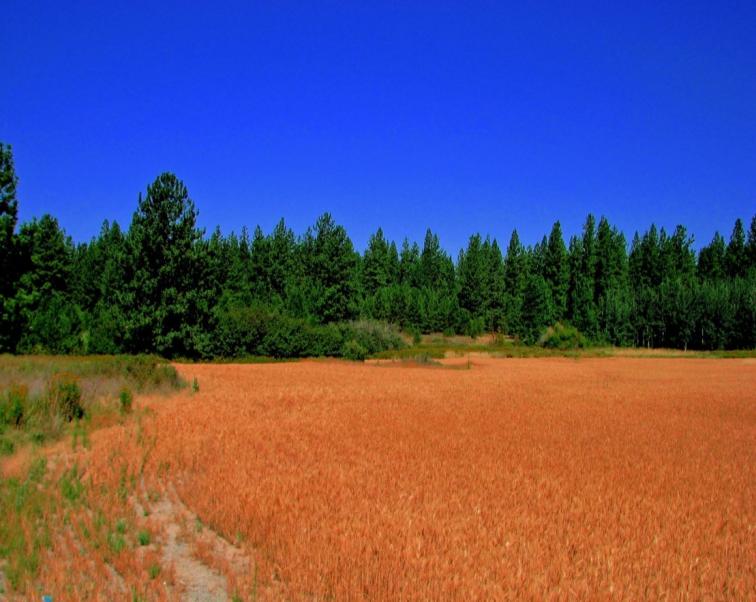 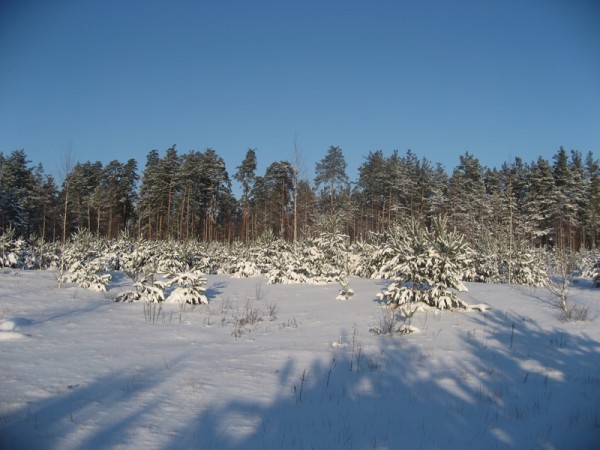 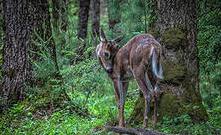 Лес – это кладовая земли
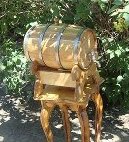 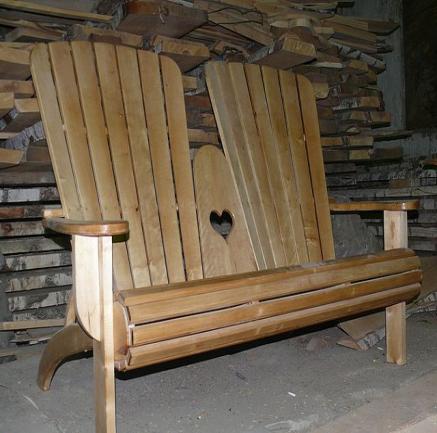 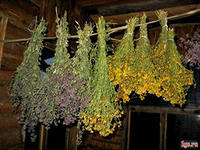 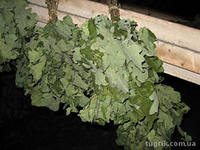 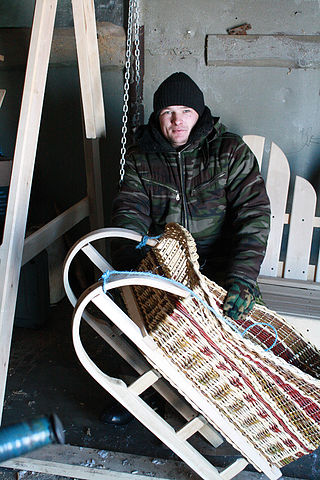 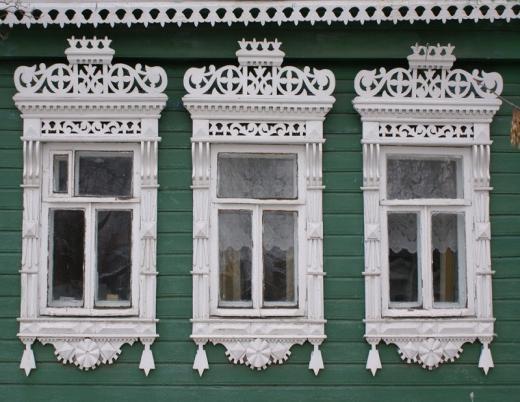 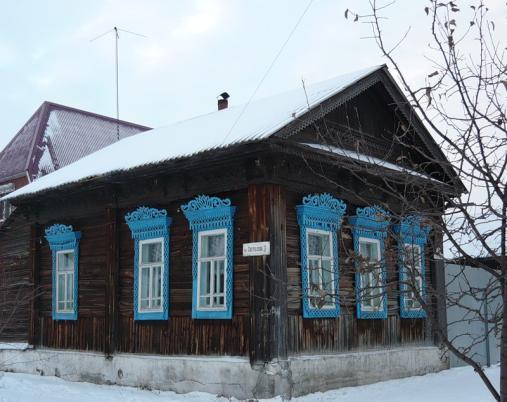 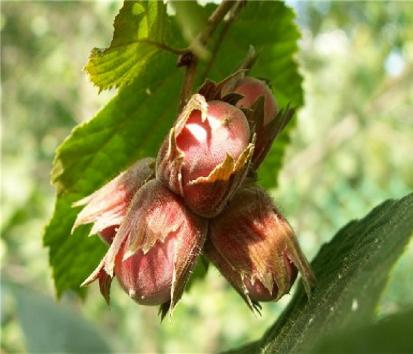 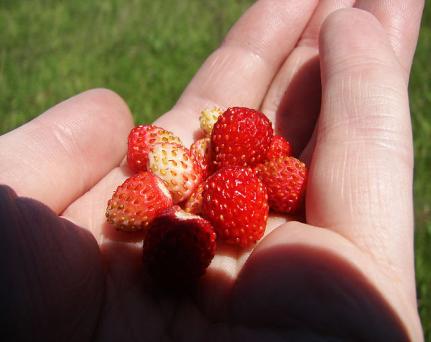 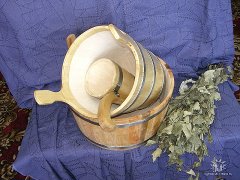 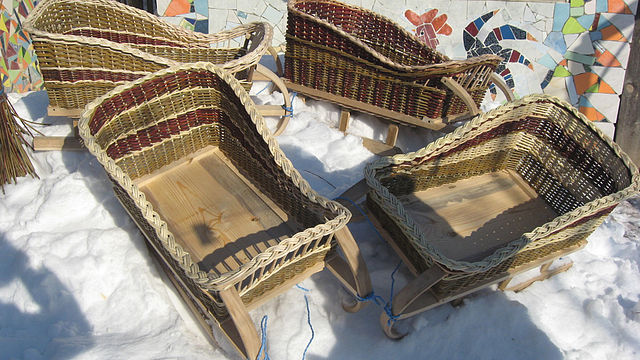 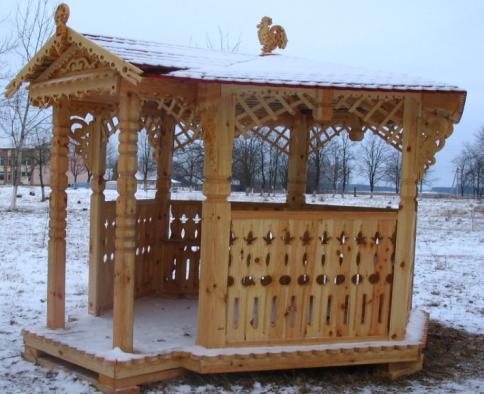 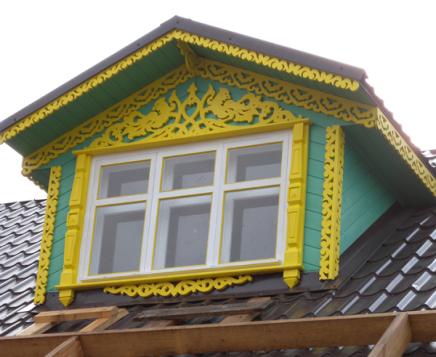 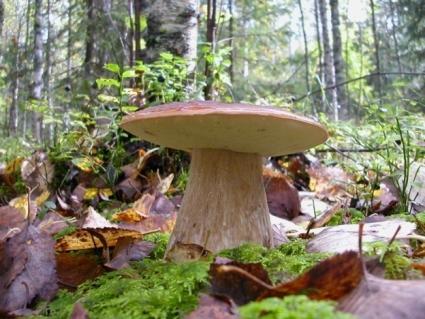 Лес – это и духовная ценность.
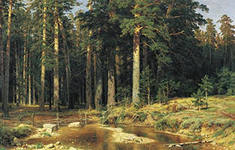 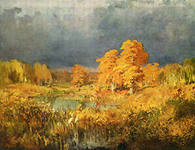 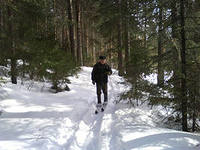 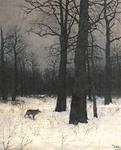 И.И.Шишкин «Корабельный лес»
Фёдор Васильев «Болото в лесу. Осень»
И.И.Левитан «Зимний лес»
Вырубка леса
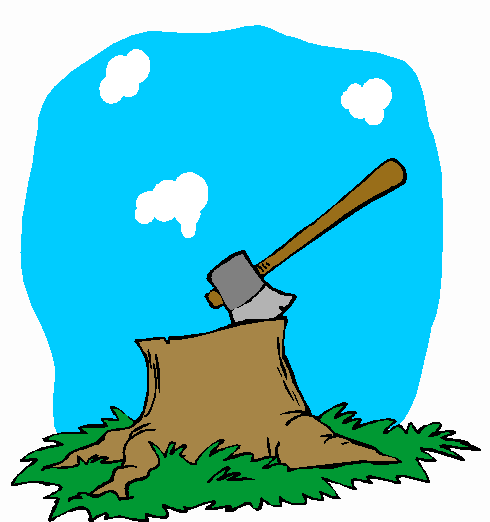 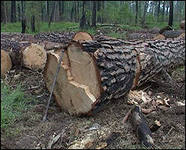 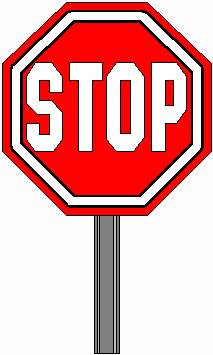 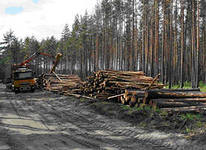 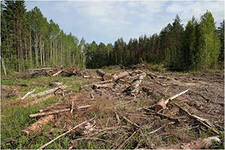 Лесные пожары – страшное бедствие
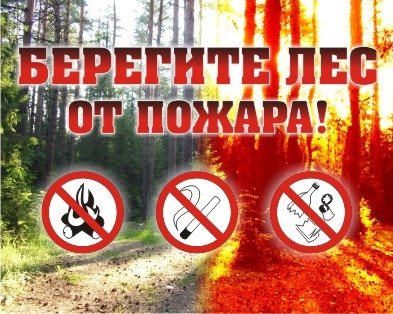 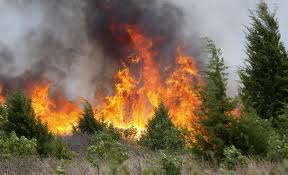 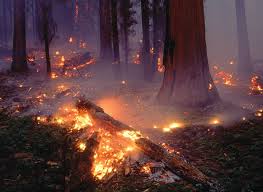 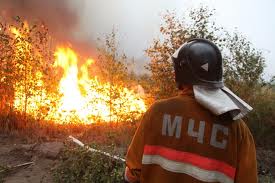 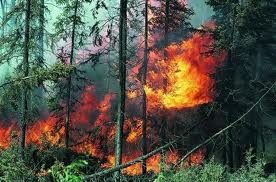 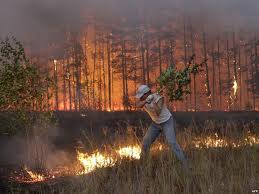 Засорение лесов бытовыми отходами
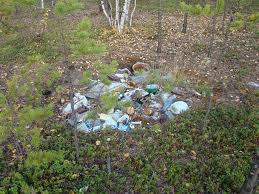 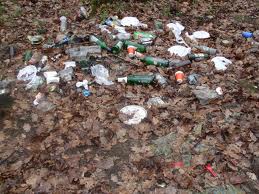 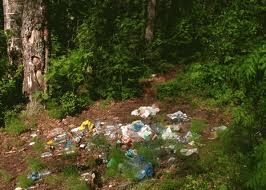 Наш вклад
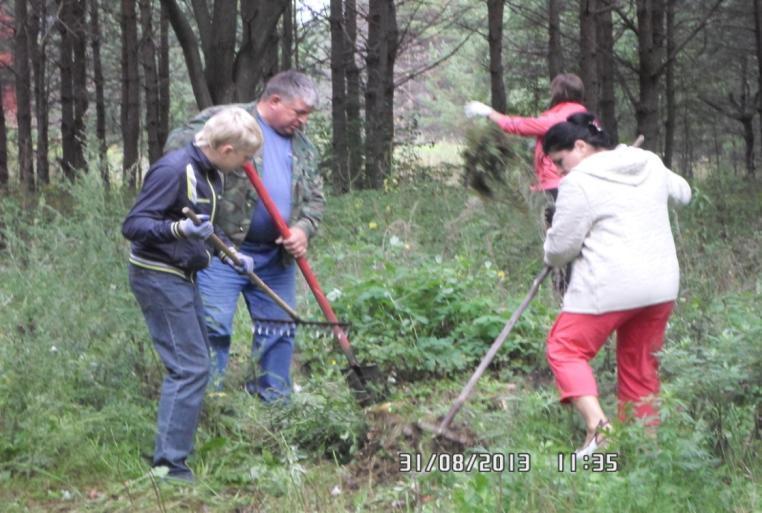 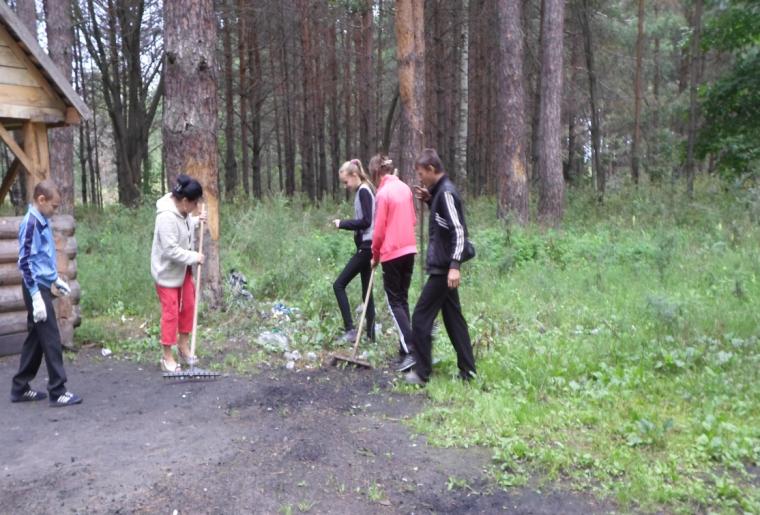 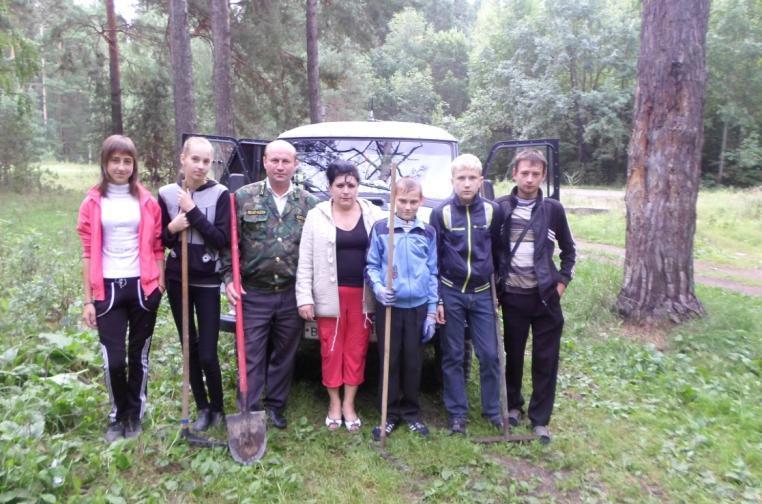 Наш вклад
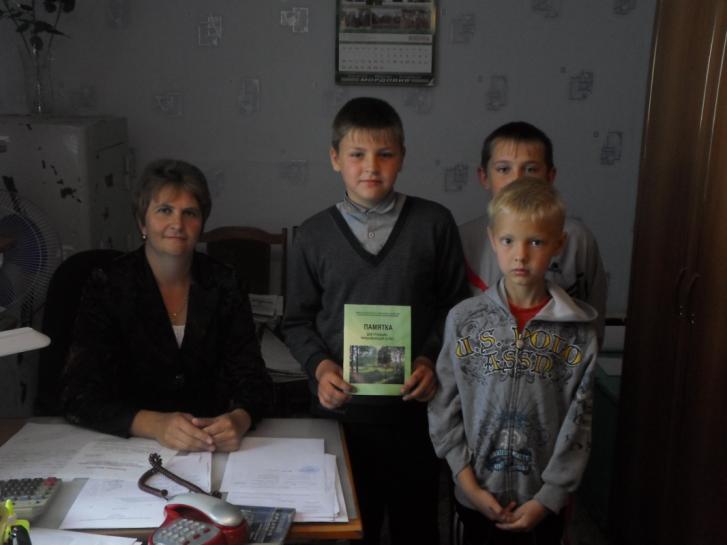 Лес – наше богатство.    Берегите лес!
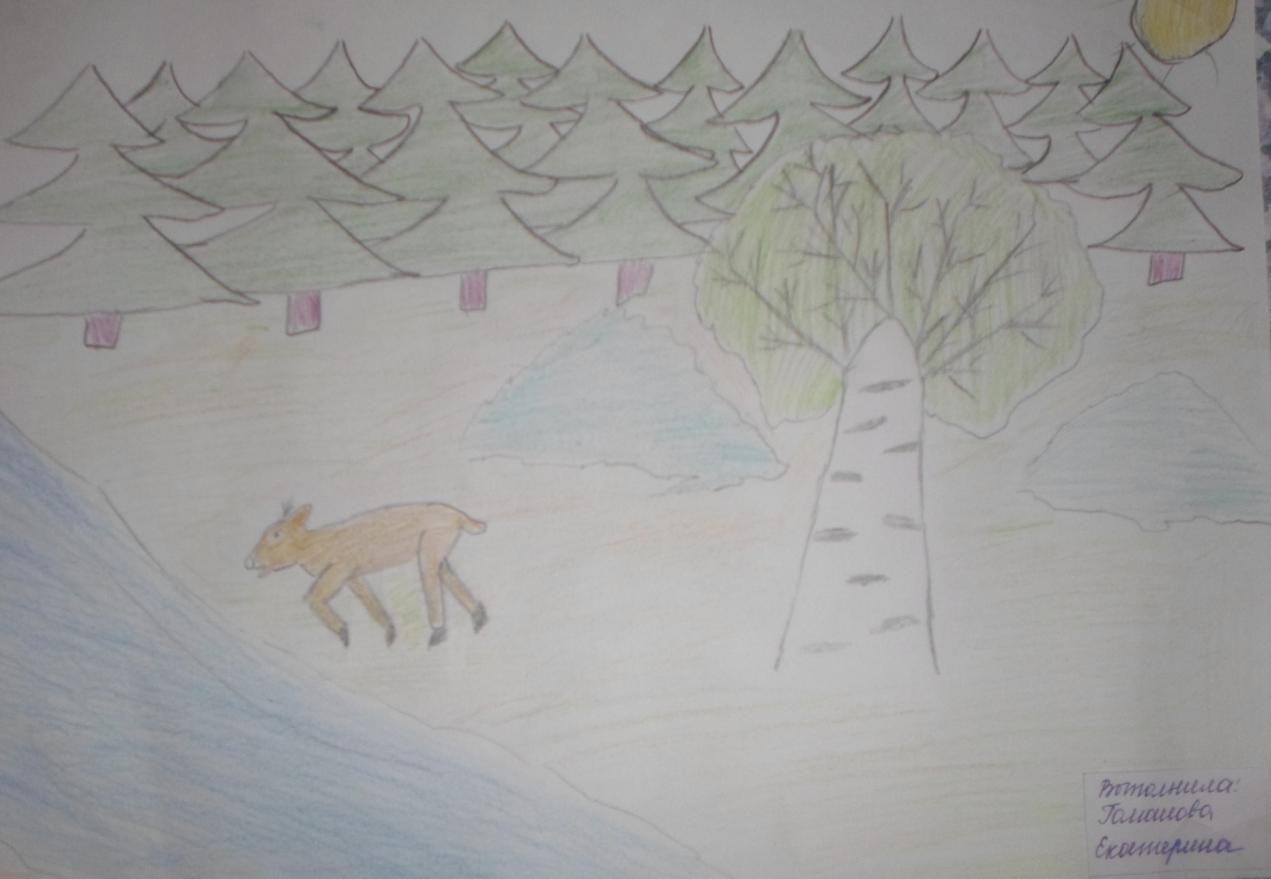 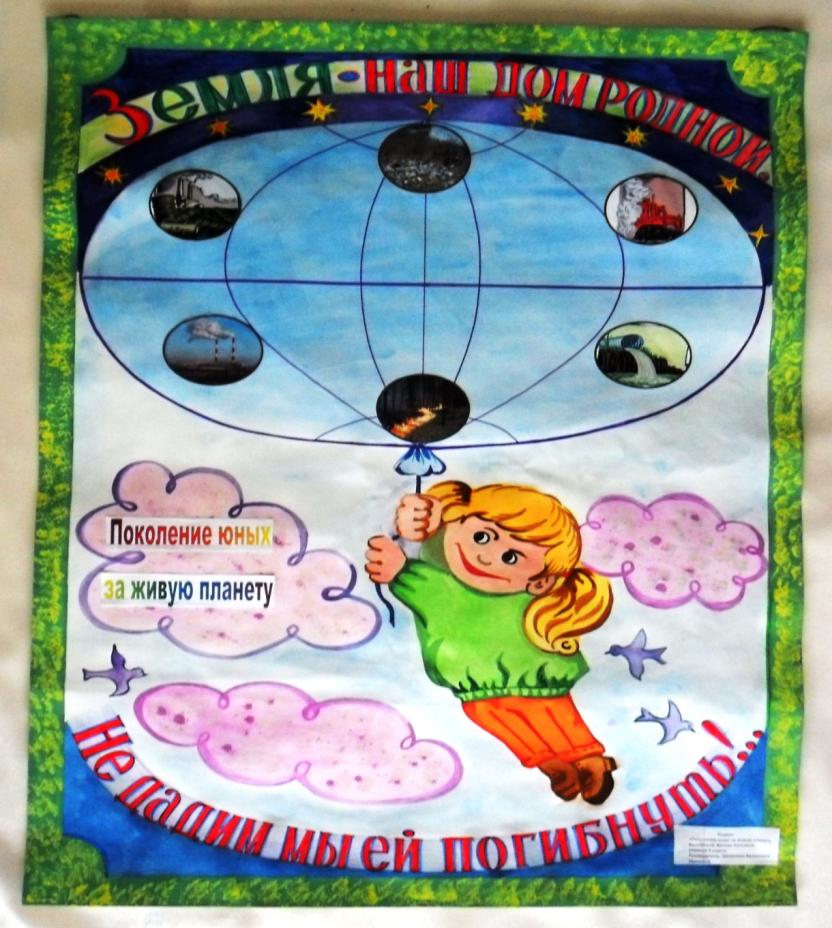 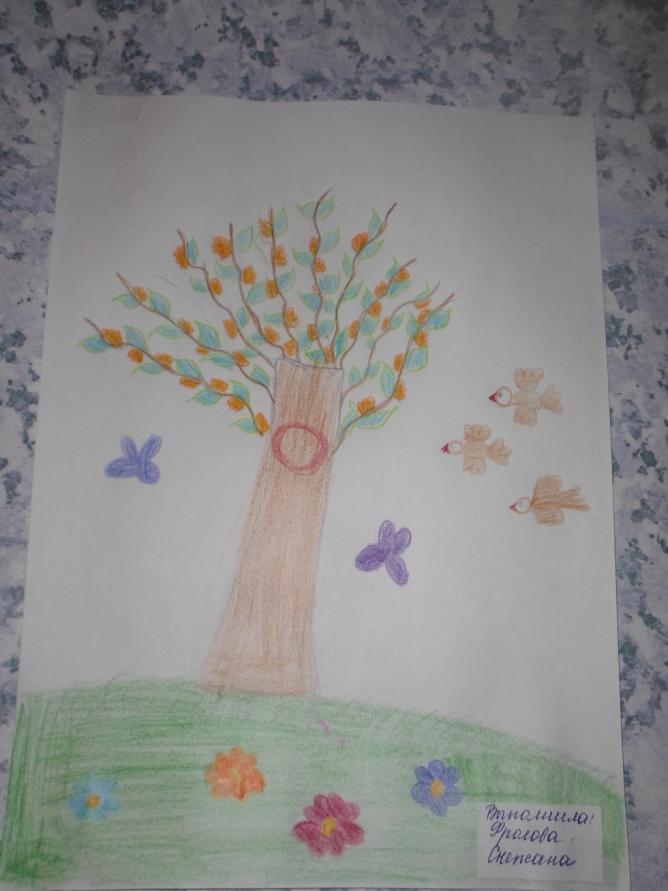 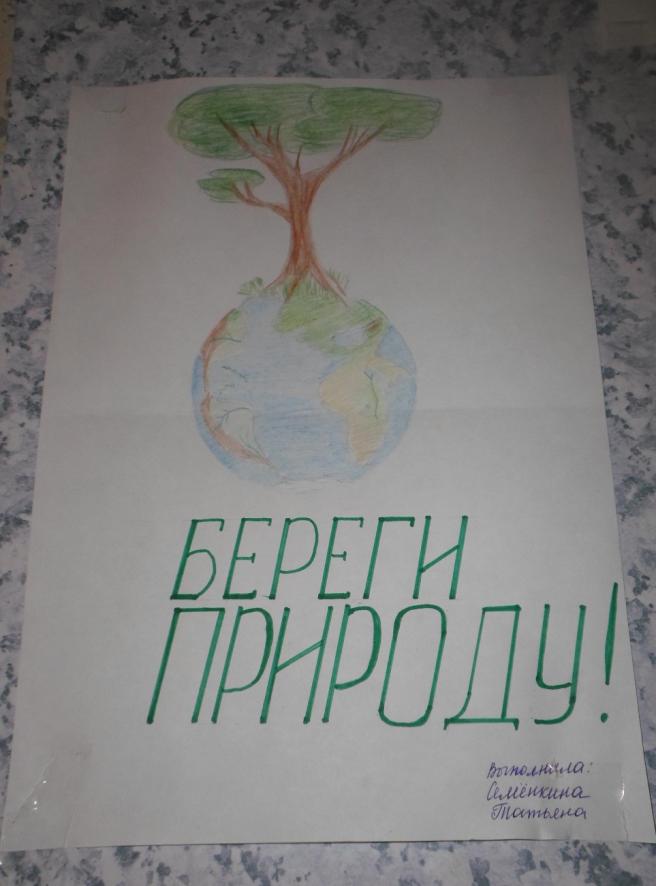 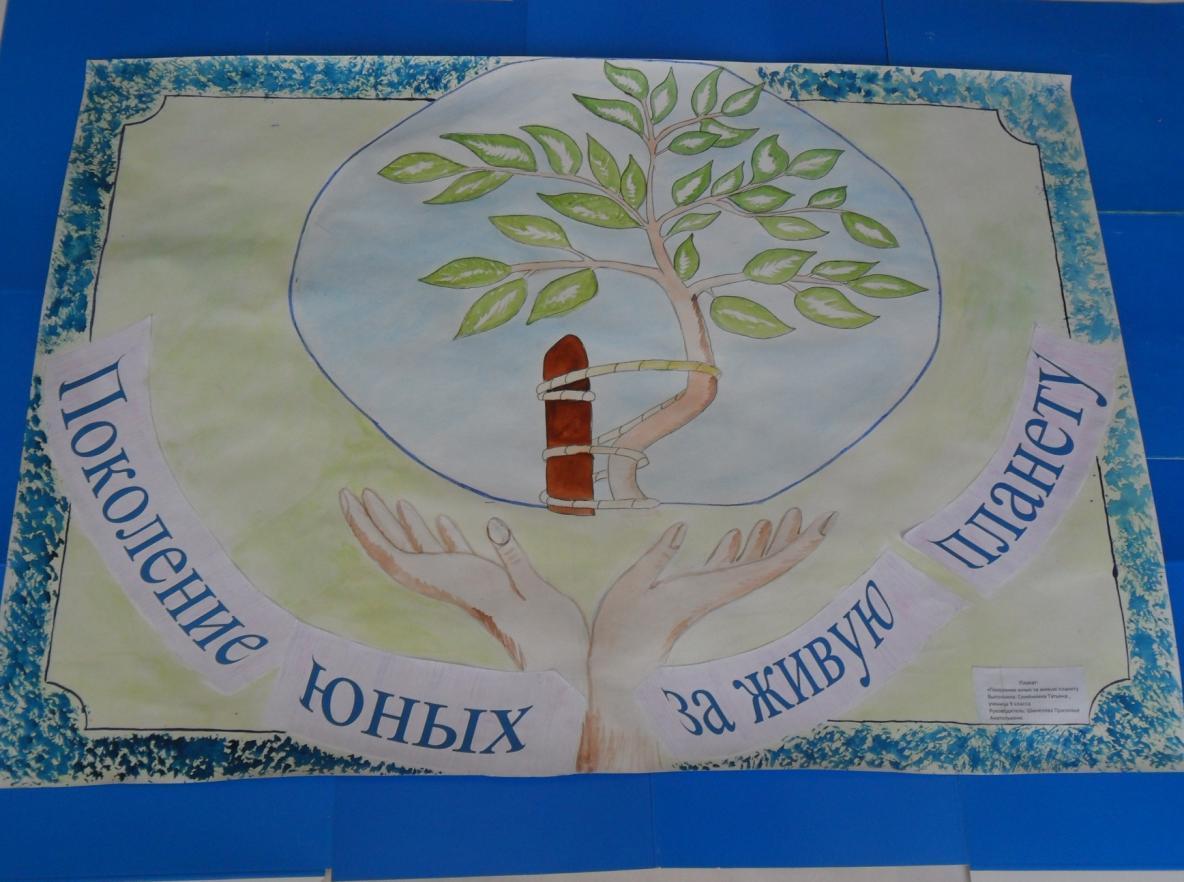 Давайте сохраним…
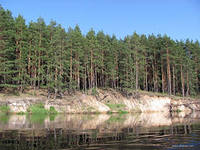 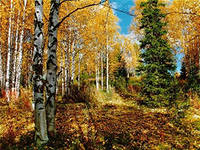 Я обещаю природу любить,
Тайны ее в своем сердце хранить,
Диких животных в руки не брать,
Диких цветов никогда не срывать.
Если шагаешь лесною тропой –
Не нарушать тишину и покой.
Рек и озер чистоту сберегать,
Мусор в лесу за собой убирать!
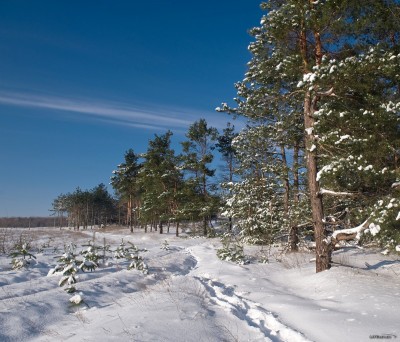